Исполнение бюджета ЗАТО Звёздный  
за 2015-2017 г.г.
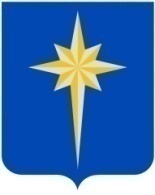 (млн. руб.)
Доходы бюджета ЗАТО Звёздный
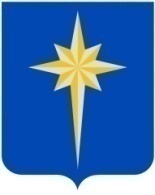 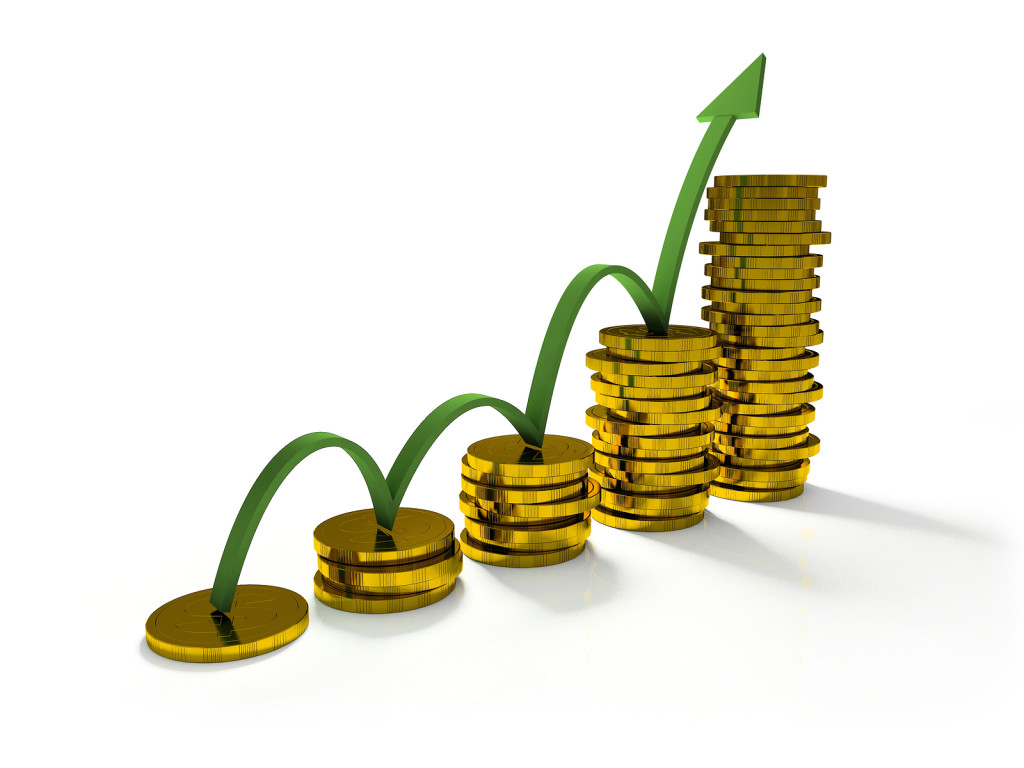 СТРУКТУРА ДОХОДОВ БЮДЖЕТА ЗАТО ЗВЁЗДНЫЙ ЗА 2016-2017 г.г.
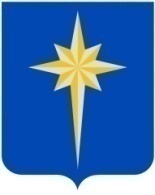 (млн. руб.)
ПОСТУПЛЕНИЯ СОБСТВЕННЫХ ДОХОДОВ В БЮДЖЕТ ЗАТО ЗВЁЗДНЫЙ В 2015-2017 г.г. (млн.руб.)
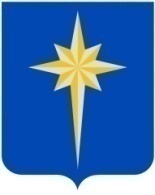 Структура налоговых доходов бюджета ЗАТО Звёздный в 2017 году (млн.руб.)
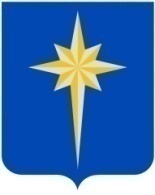 Структура неналоговых доходов бюджета ЗАТО Звёздный в 2017 году (млн.руб.)
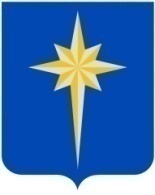 РАСХОДЫ БЮДЖЕТА ЗАТО ЗВЁЗДНЫЙ
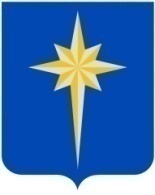 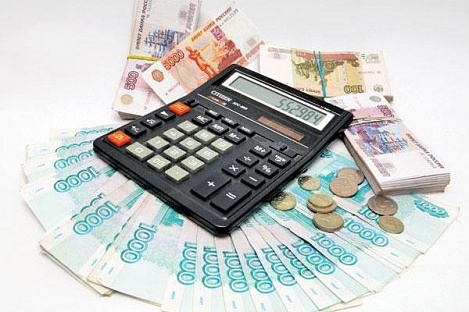 СТРУКТУРА РАСХОДОВ БЮДЖЕТА ЗАТО ЗВЁЗДНЫЙ ЗА 2016-2017 г.г. В РАЗРЕЗЕ ОТРАСЛЕЙ
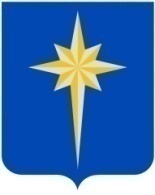 (млн. руб.)
РАСХОДЫ БЮДЖЕТА  ЗАТО ЗВЁЗДНЫЙ НА ОБРАЗОВАНИЕ  ЗА 2015-2017 г.г. (млн.руб.)
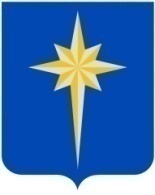 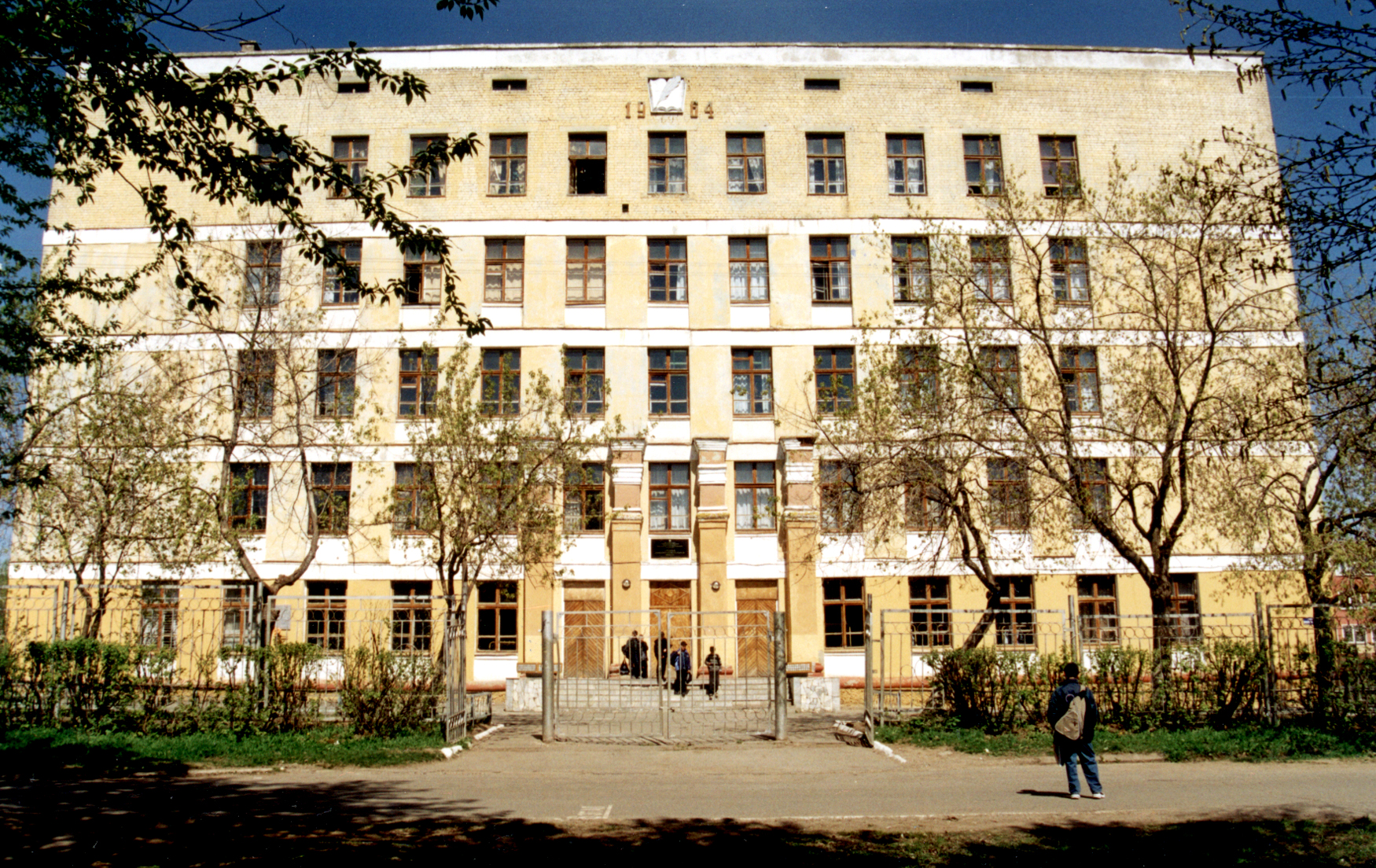 РАСХОДЫ  БЮДЖЕТА ЗАТО ЗВЁЗДНЫЙ ЗА 2017 ГОД
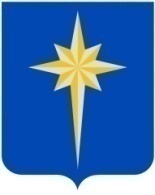 Основные расходы  «бюджета развития» ЗАТО Звёздный за 2017 год
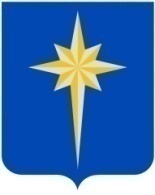 Привлечение средств из  бюджетов других уровней (млн.рублей)
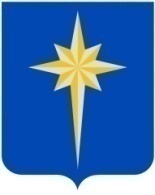 ИСПОЛНЕНИЕ БЮДЖЕТА ЗАТО ЗВЁЗДНЫЙ ЗА 2017 ГОД В РАЗРЕЗЕ ОТРАСЛЕЙ
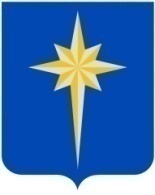 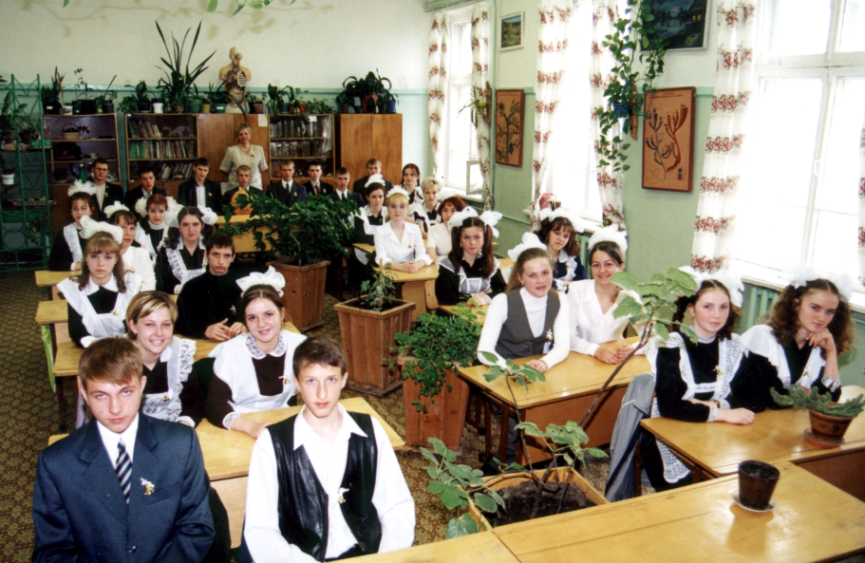 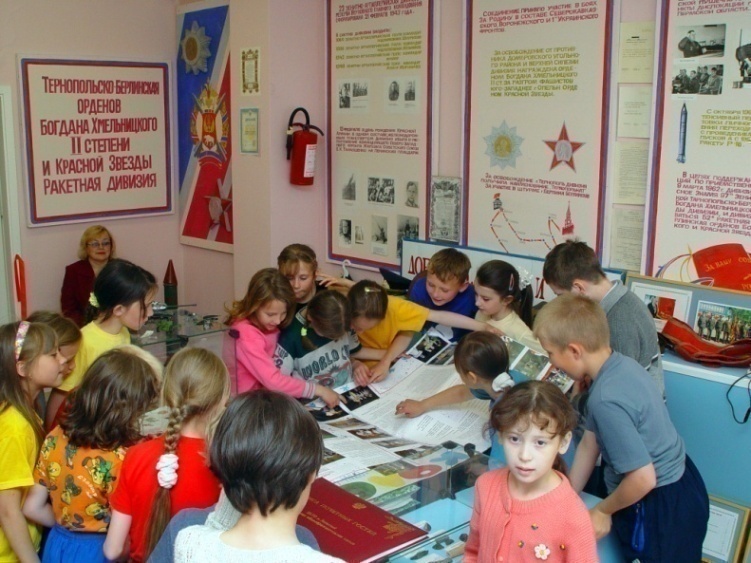 ИСПОЛНЕНИЕ БЮДЖЕТА ЗАТО ЗВЁЗДНЫЙ ЗА 2017 ГОД В РАЗРЕЗЕ ОТРАСЛЕЙ
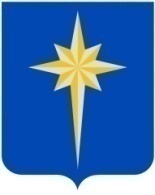 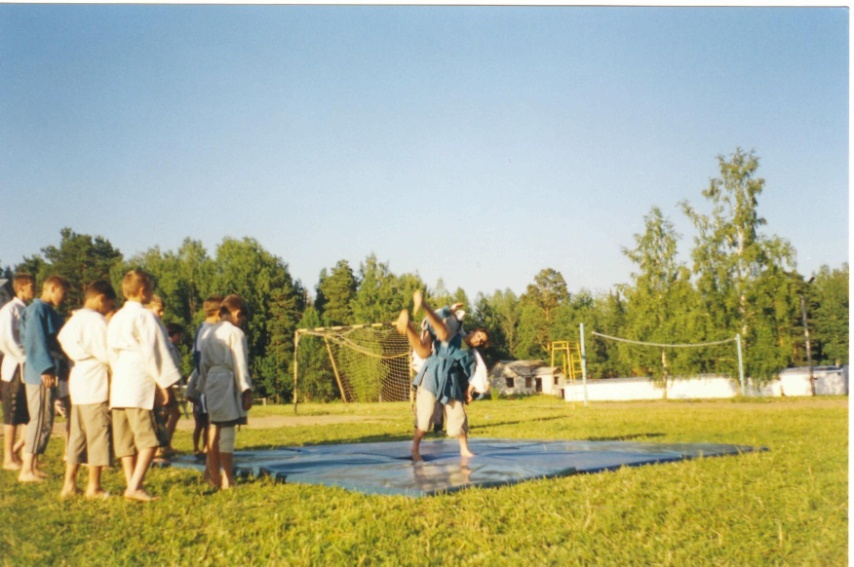 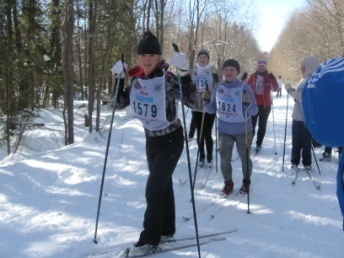